Филиал МАОУ «Аромашевская СОШ им.В.Д.Кармацкого» Кротовская СОШ
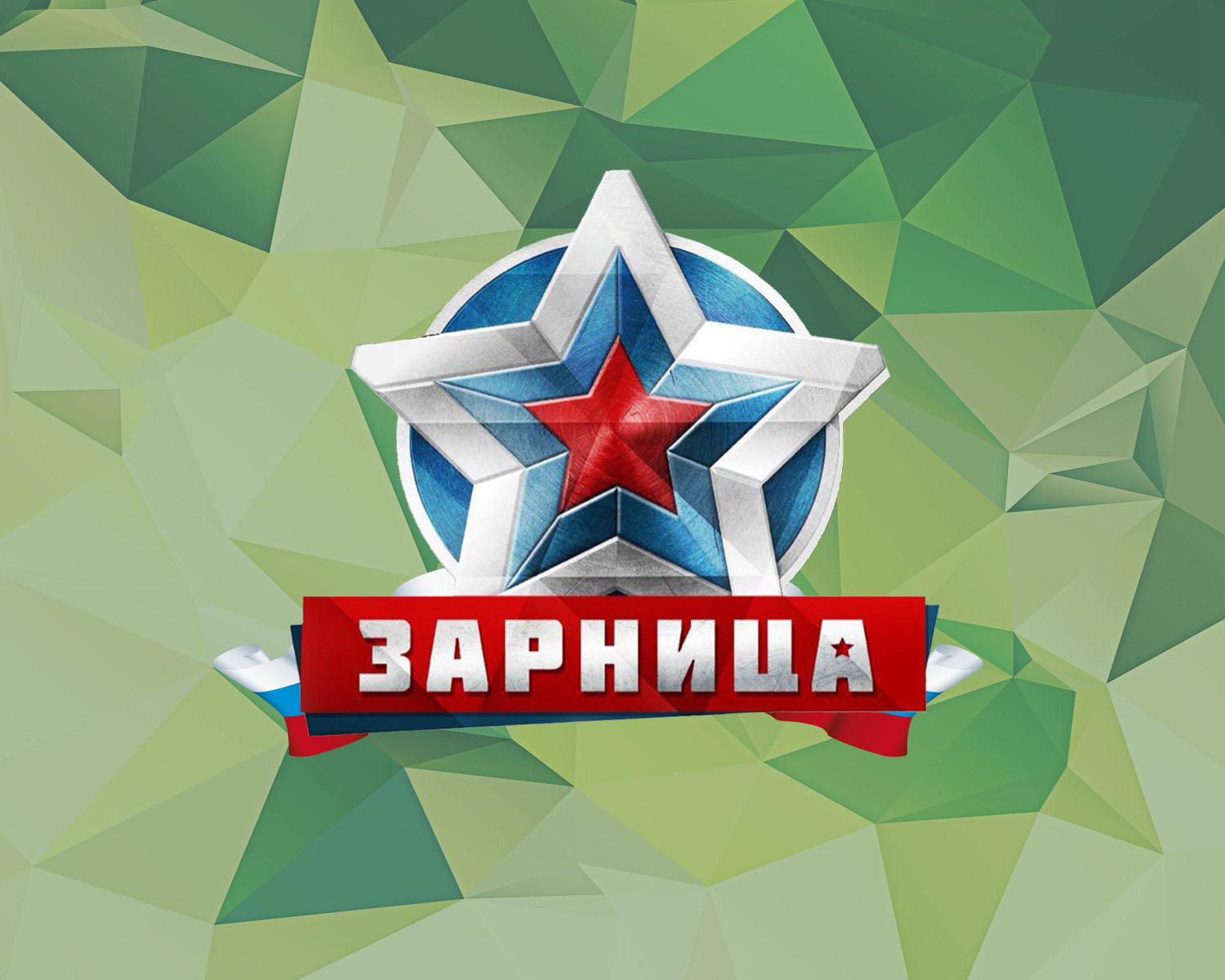 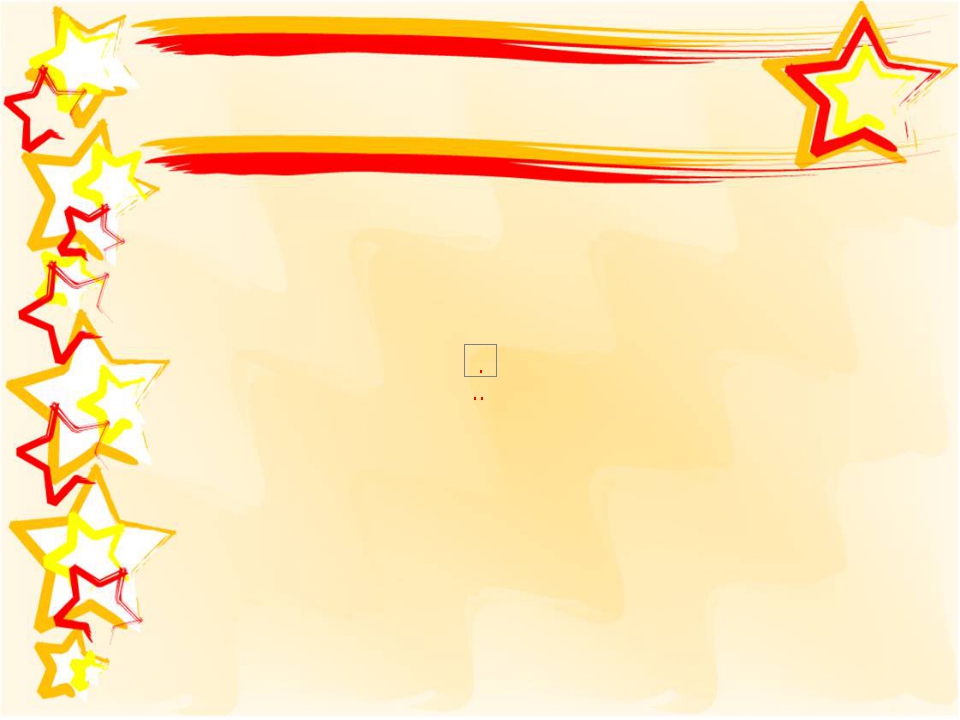 Команда «СОЛДАТЫ»
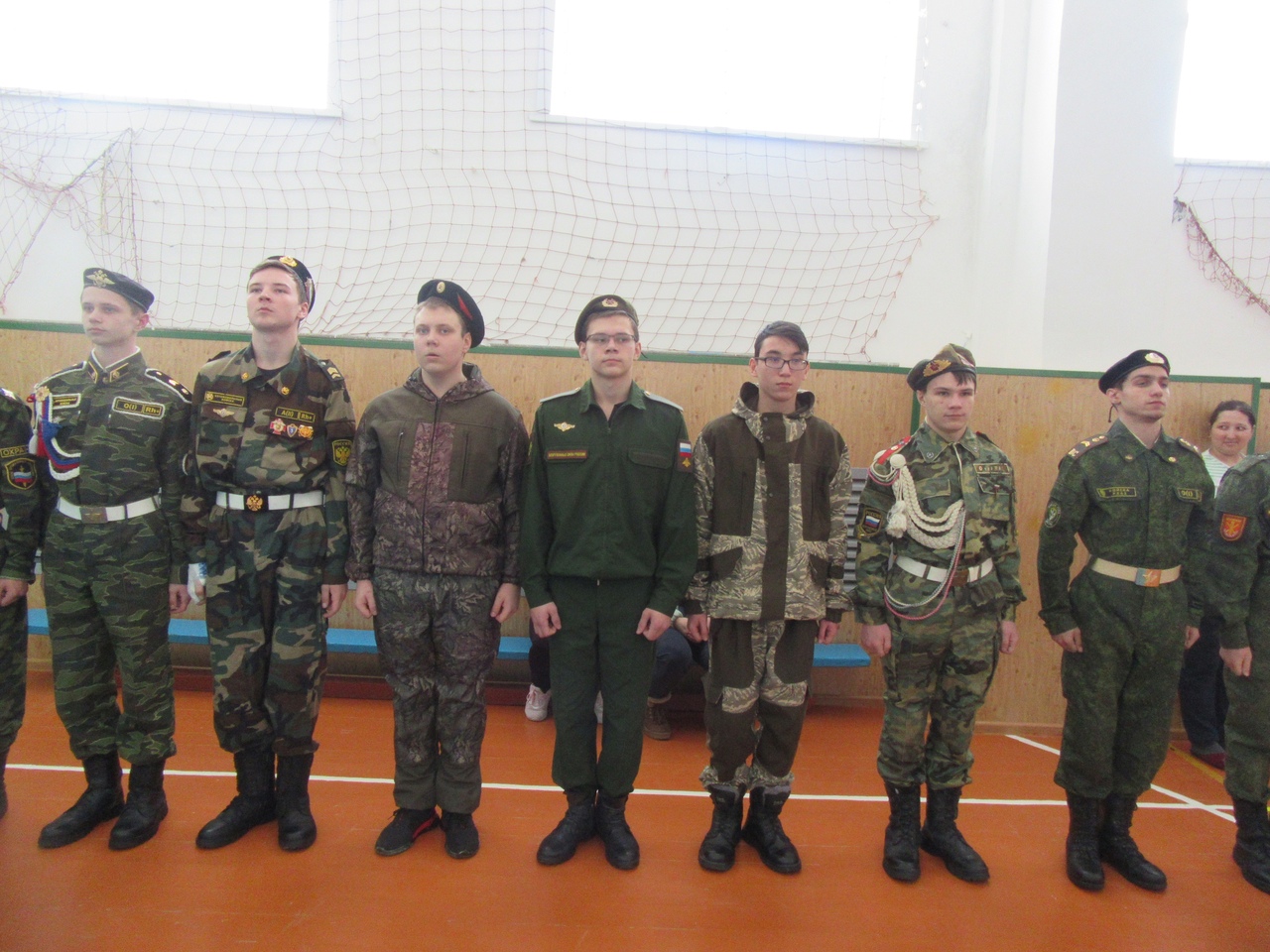 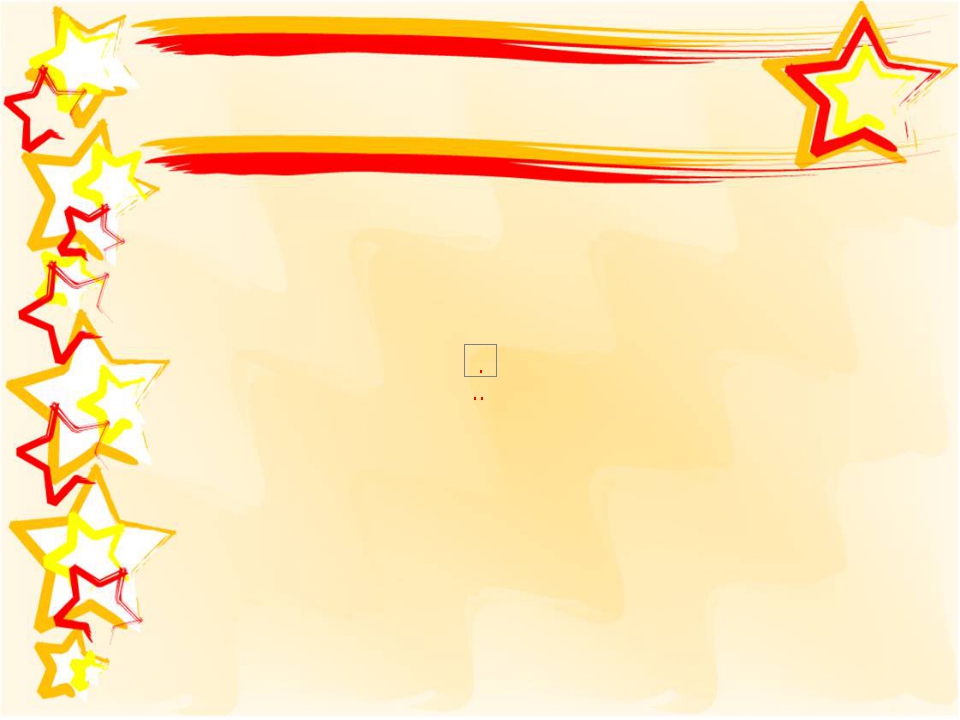 Девиз: Один у нас на всех девиз. Не отступать назад. Недаром люди говорят: «Солдат всегда Солдат !»
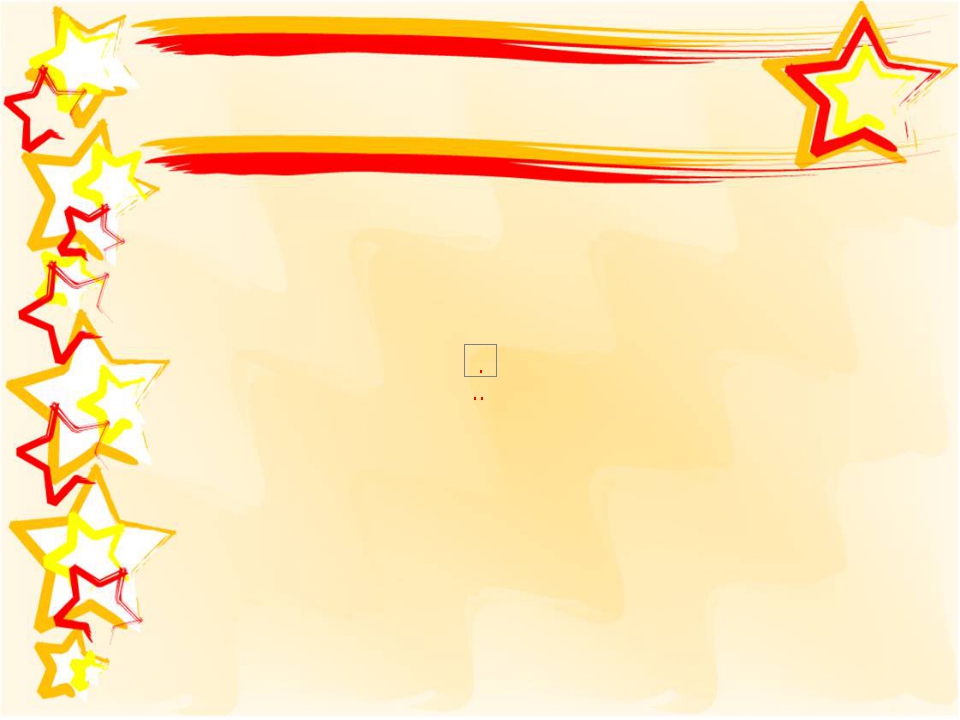 Соблюдаем традиции
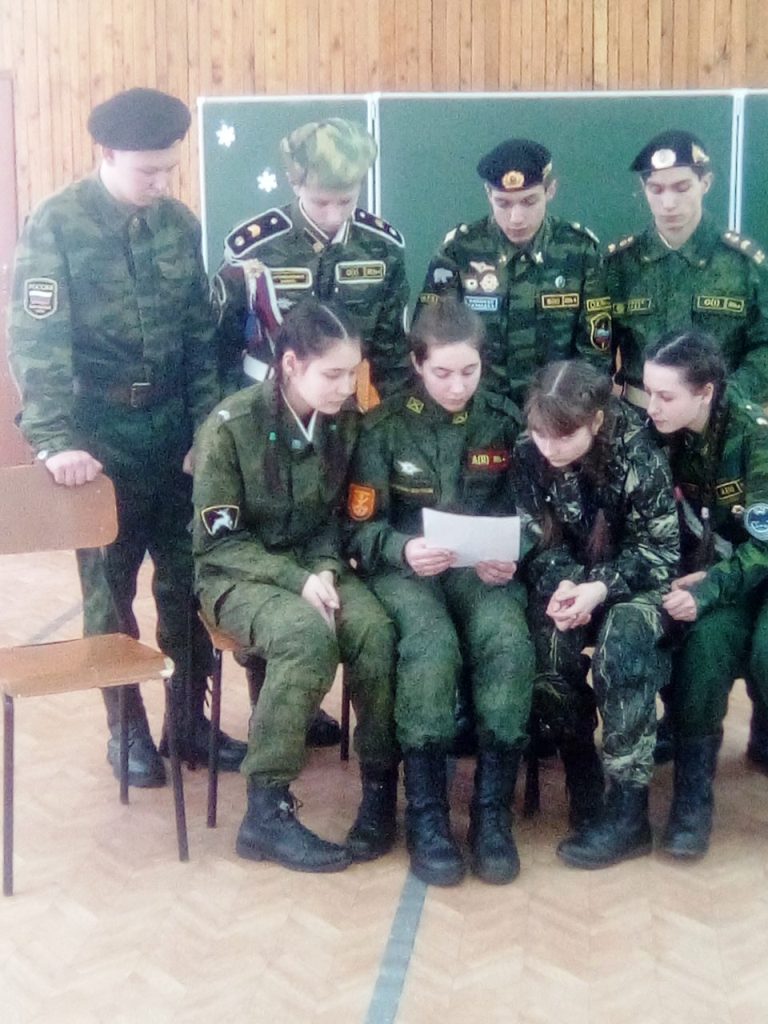 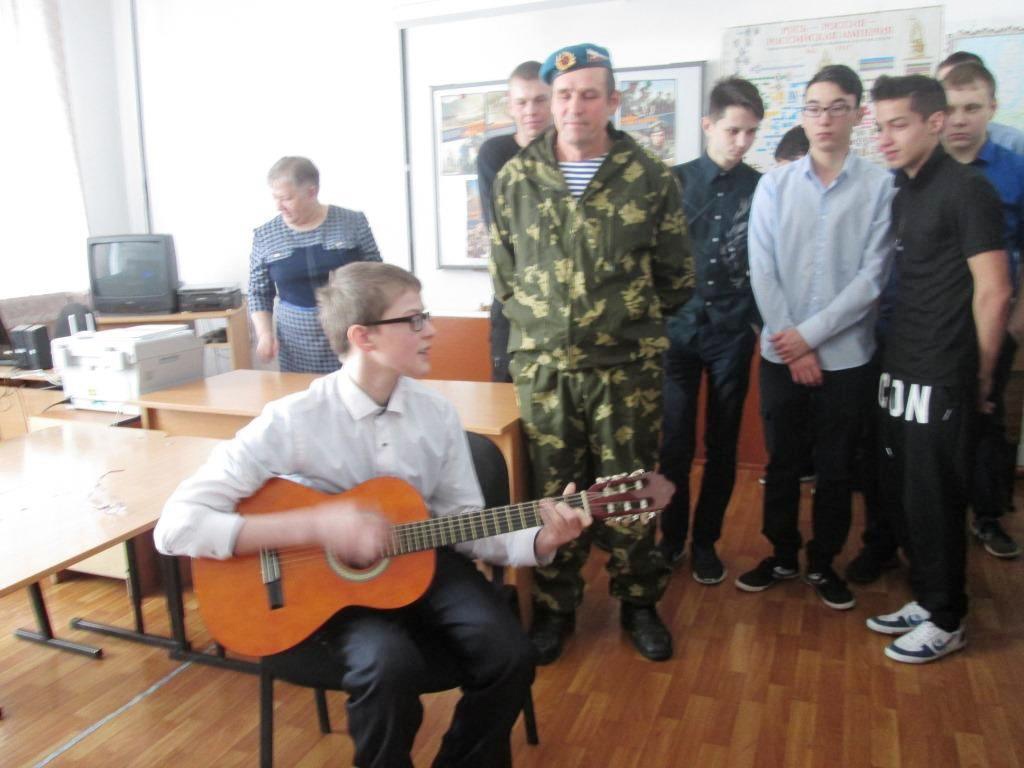 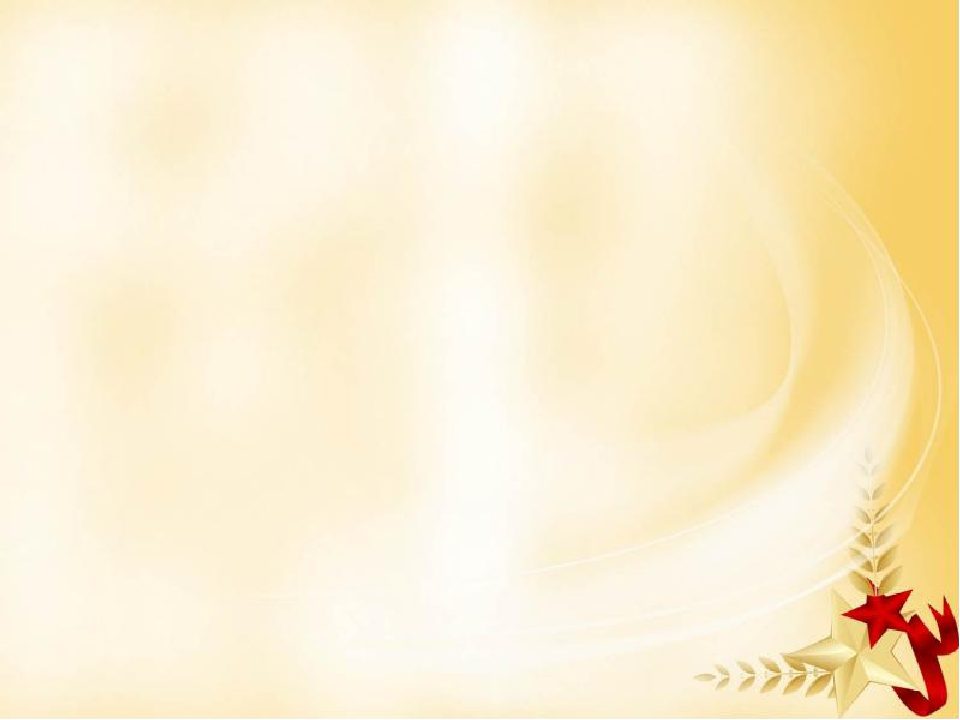 Акции, десанты, флешмобы, концерты
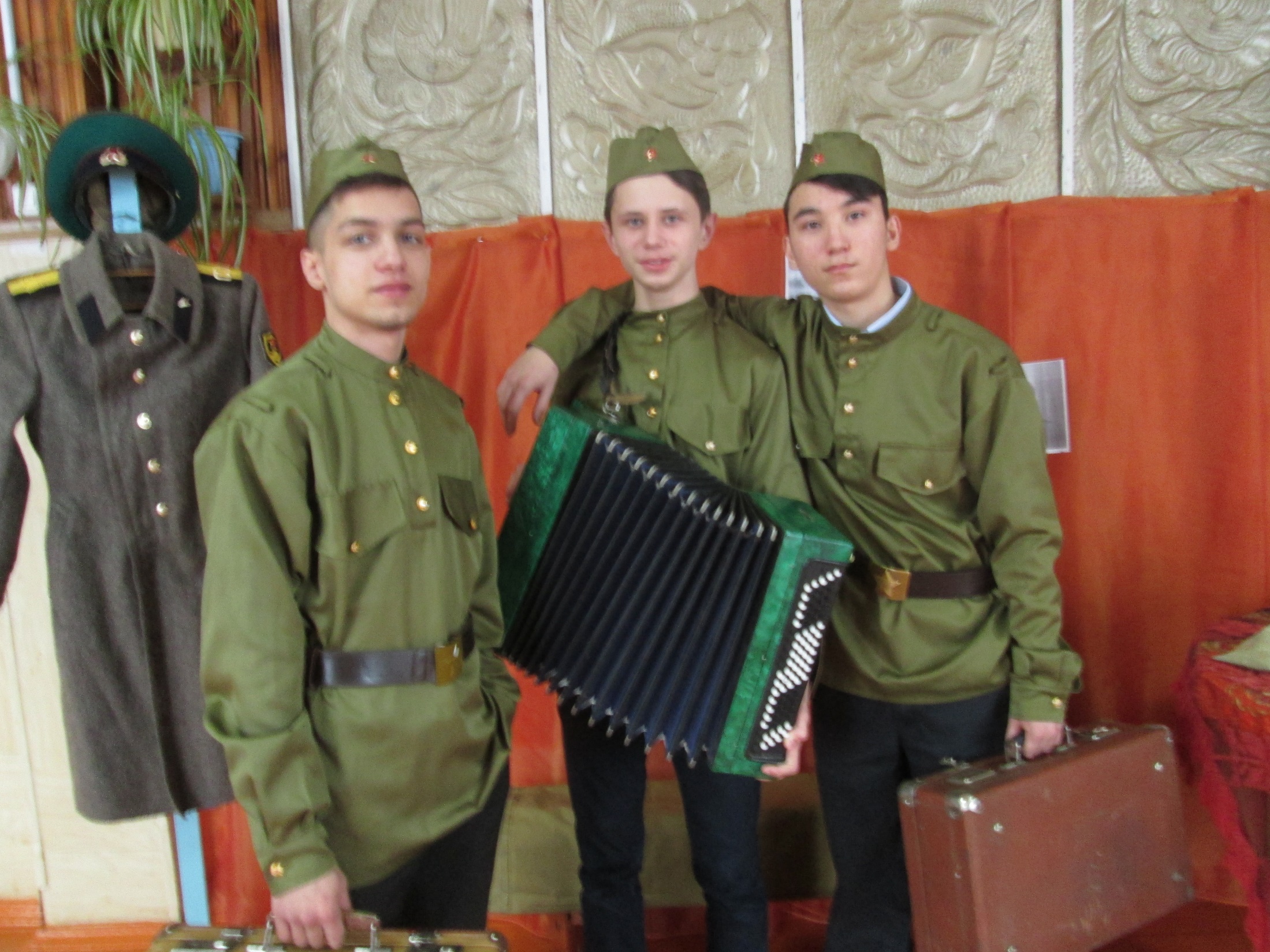 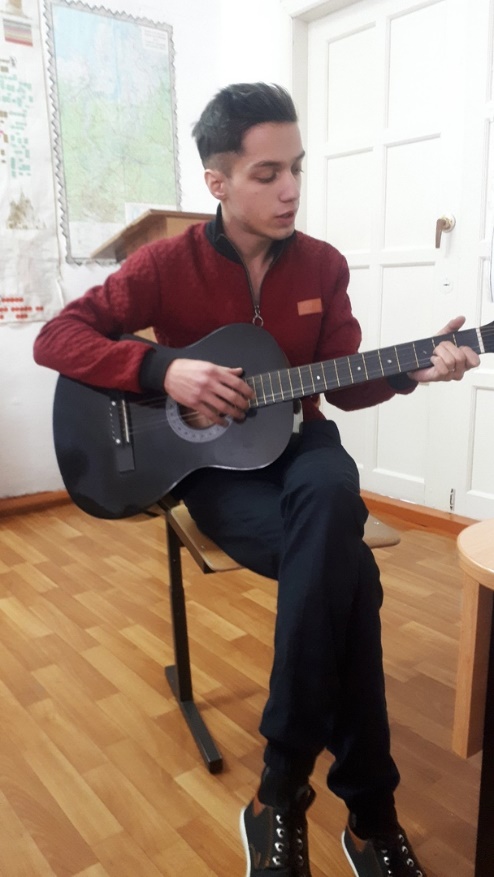 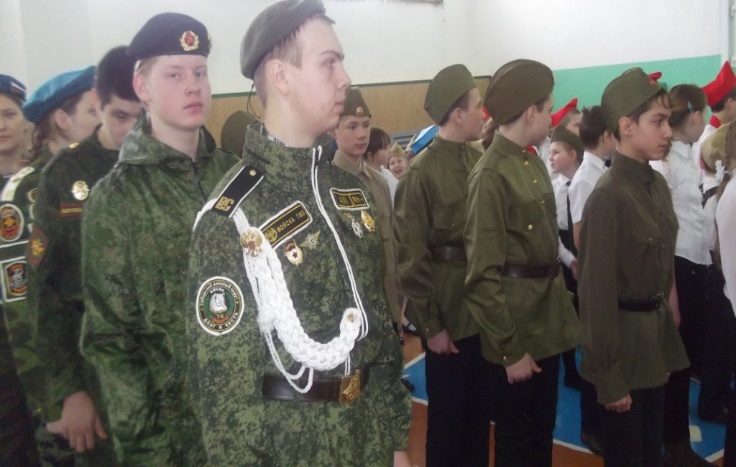 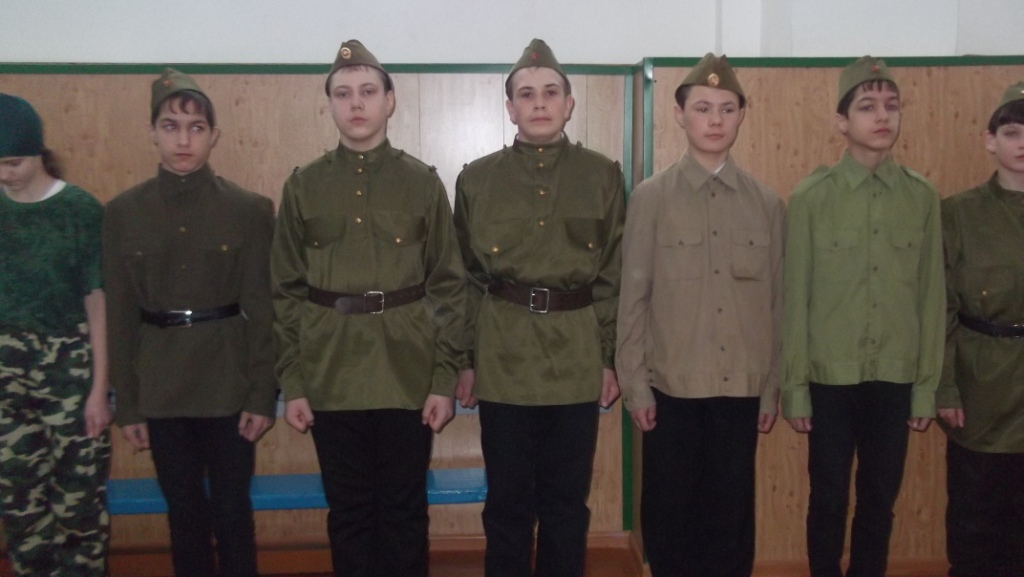 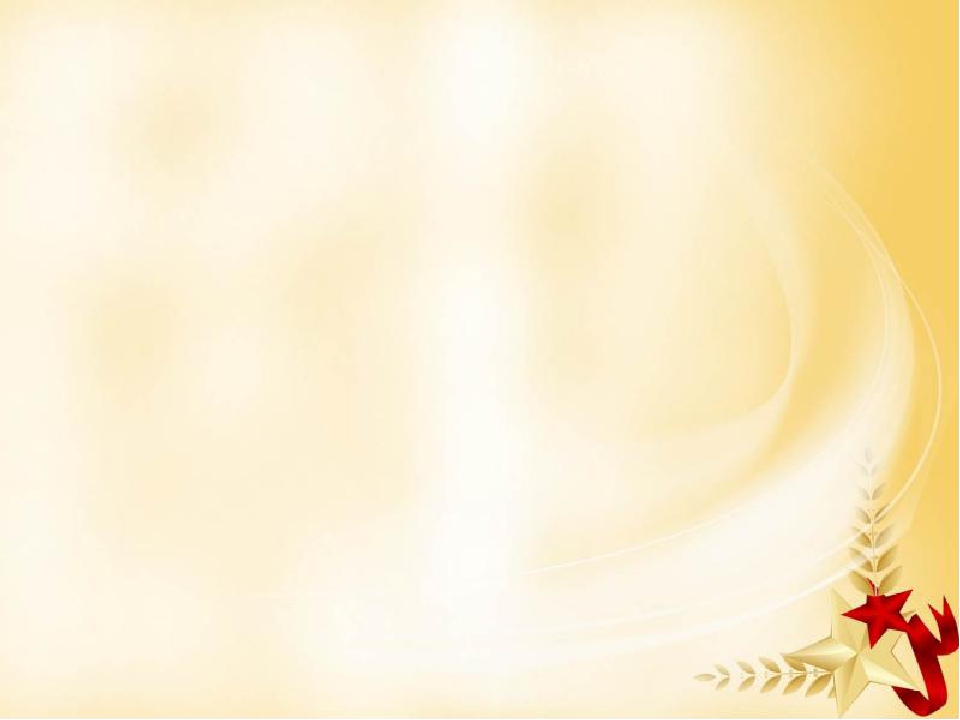 Наши достижения:
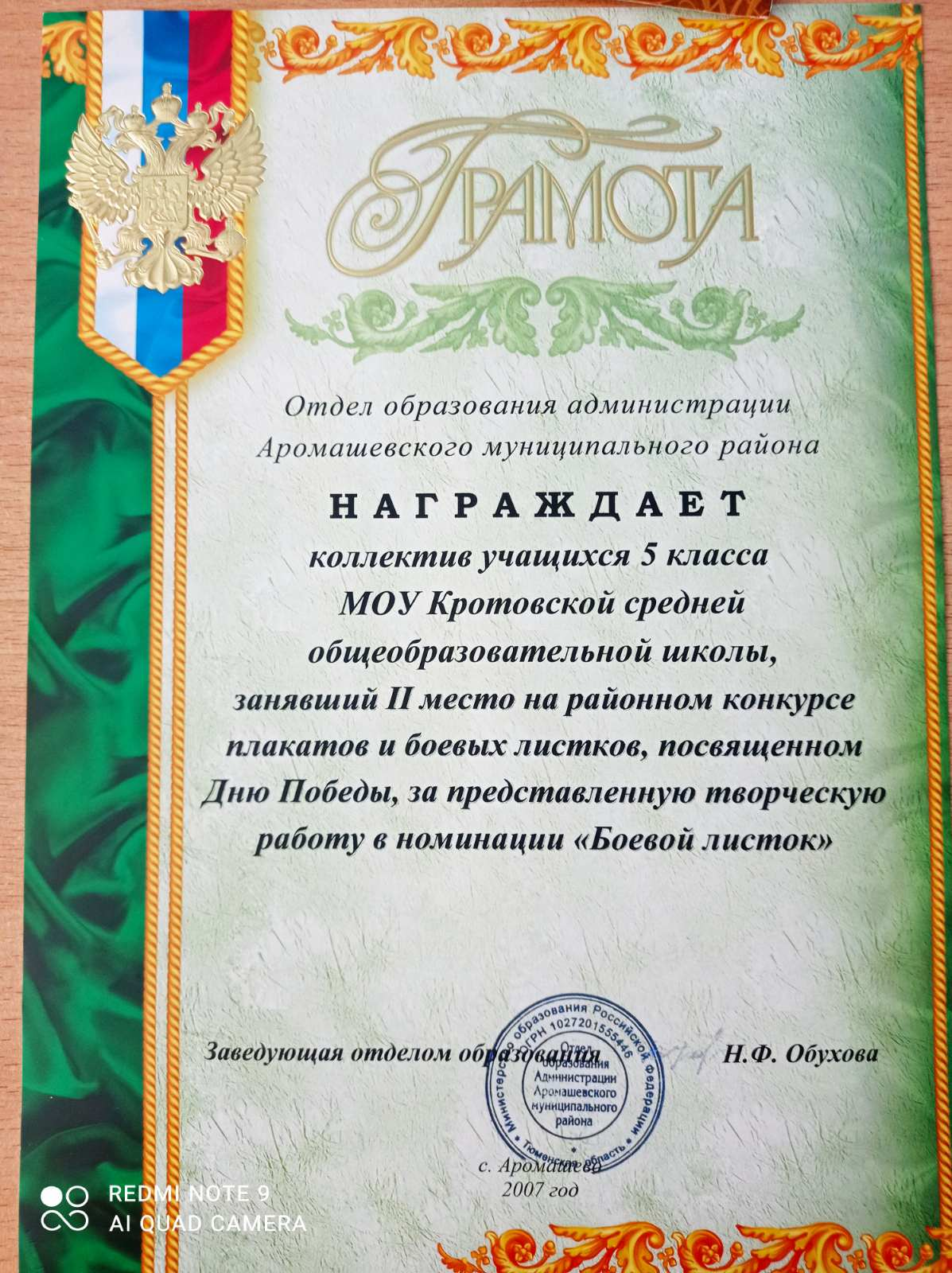 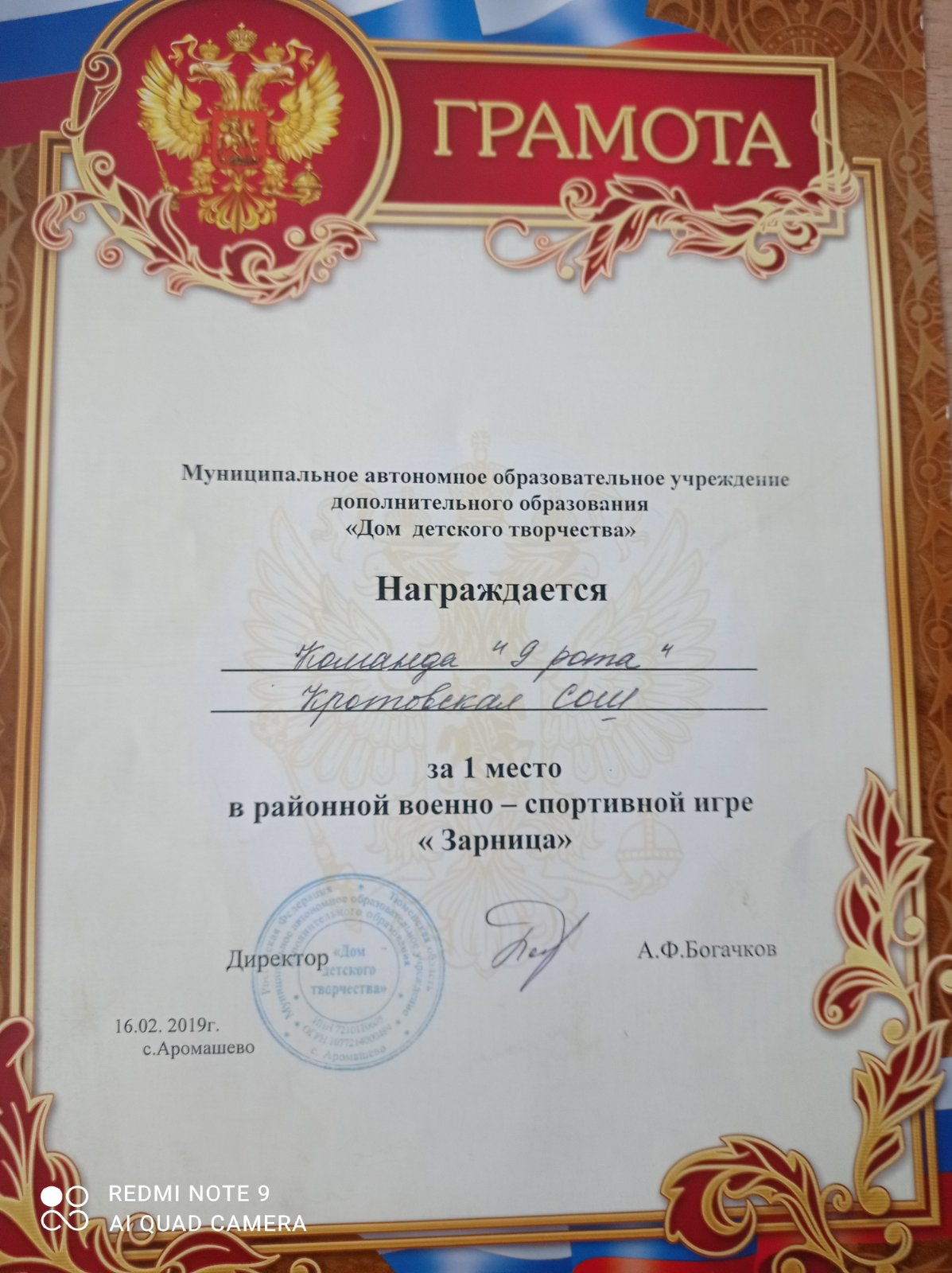 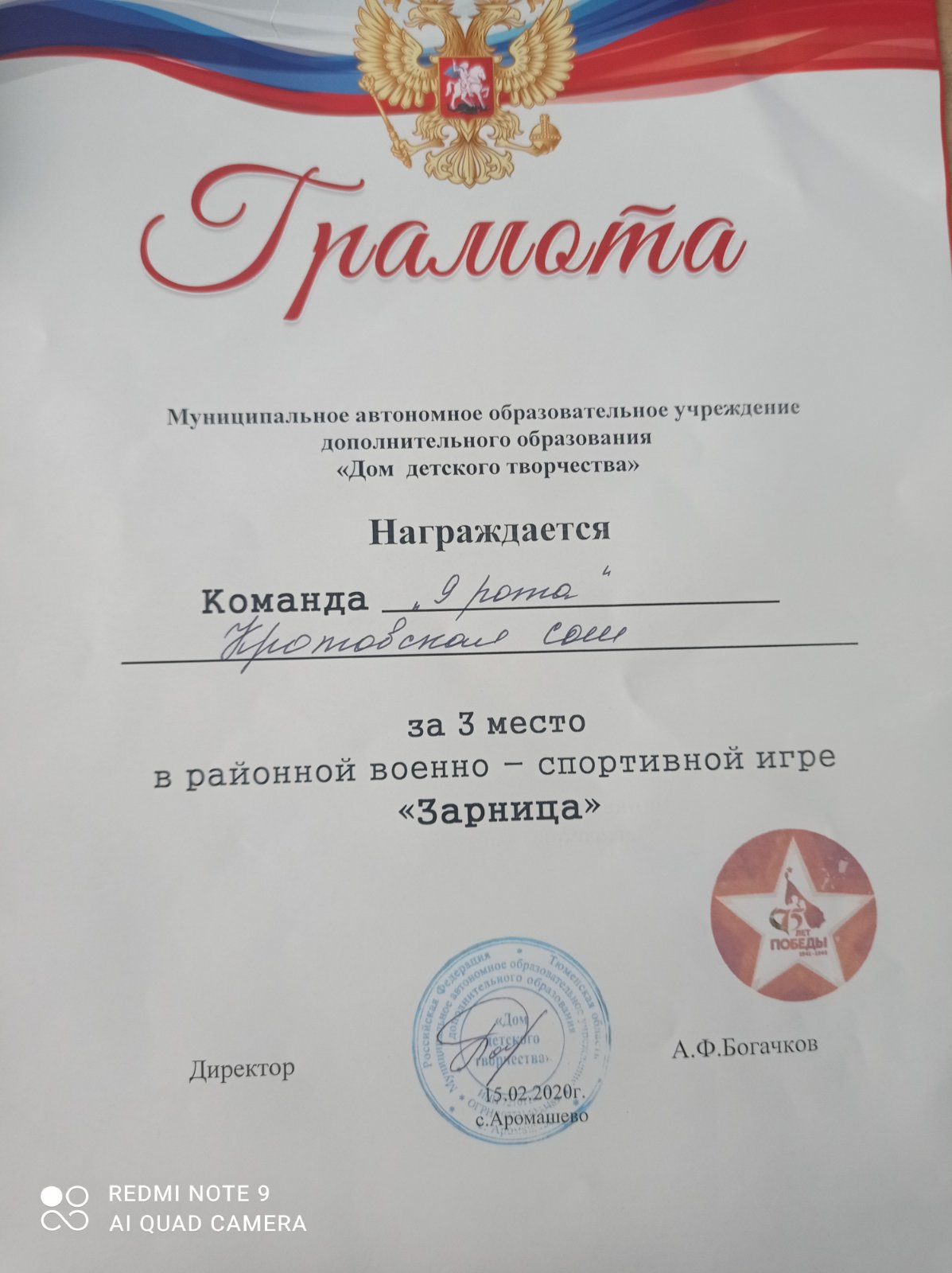 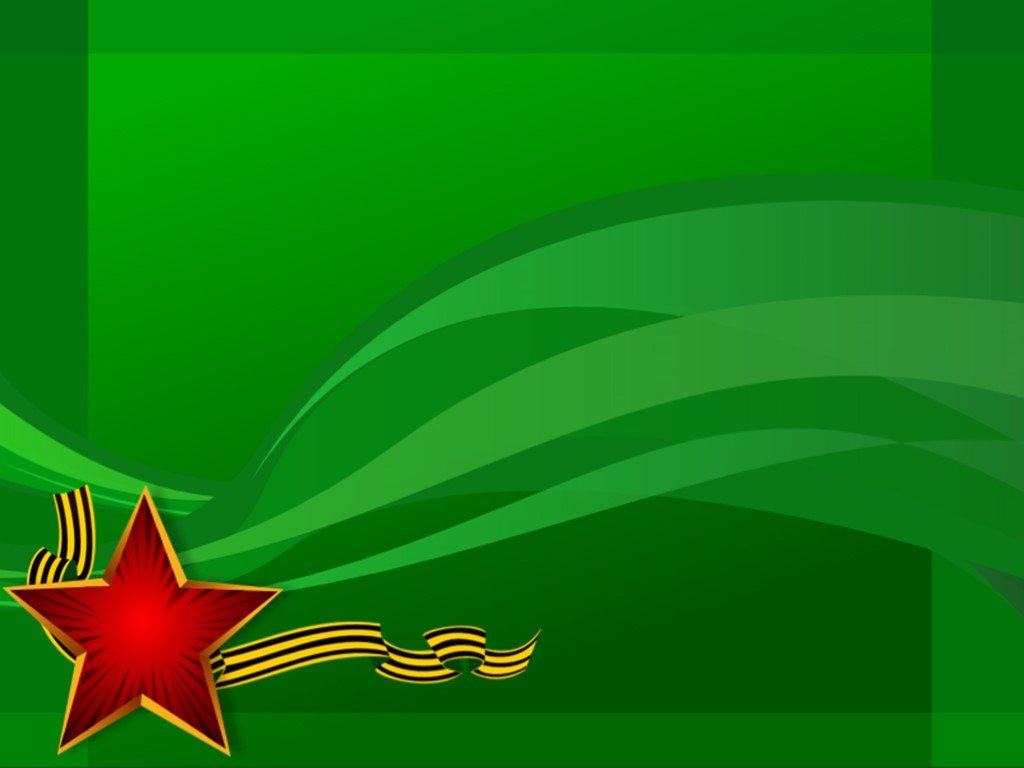 Всероссийские акции и проекты: благоустройство захоронений, митинги,  Бессмертный полк, Георгиевская ленточка.
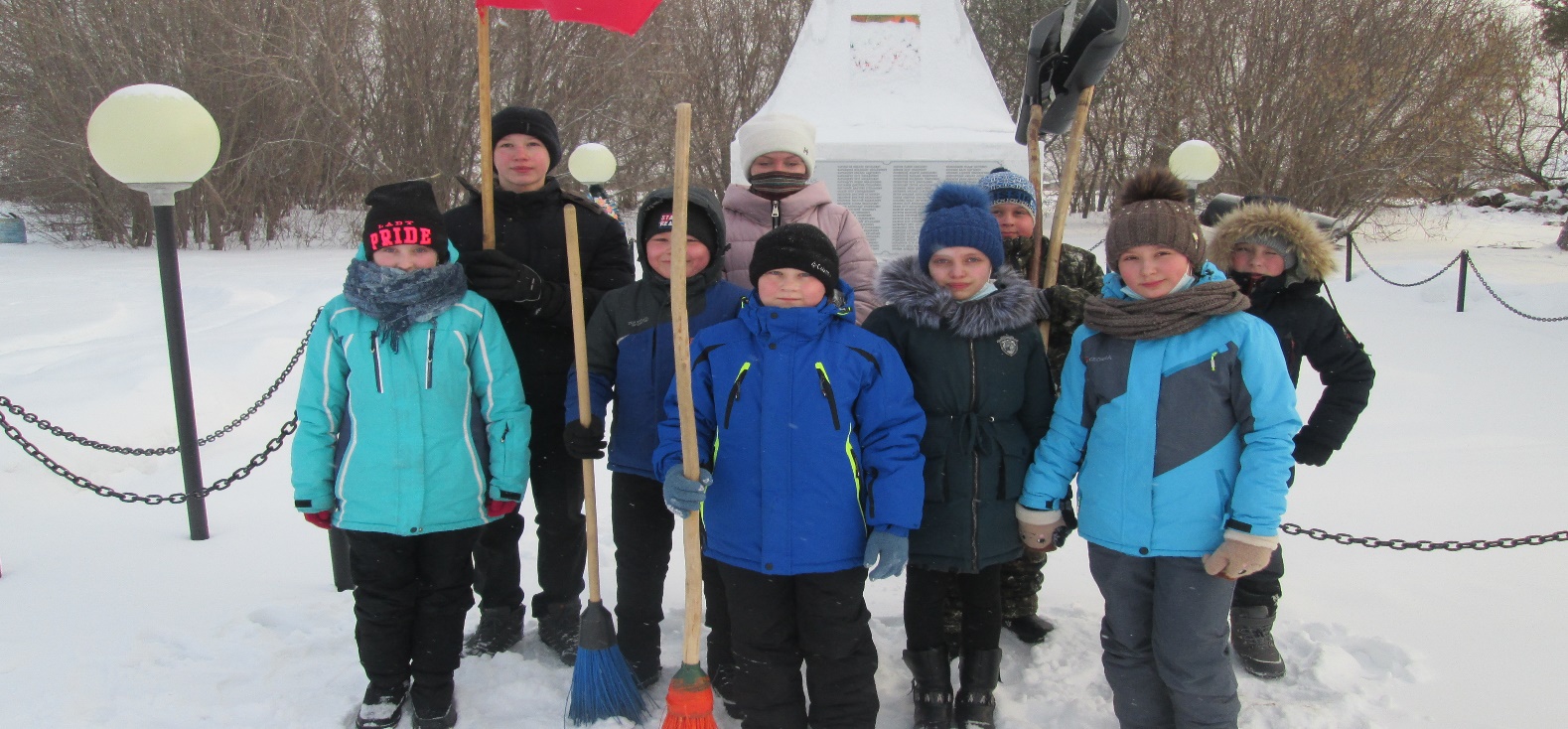